Radiative processes in the atmosphere
Krzysztof Markowicz
Institute of Geophysics, University of Warsaw
kmark@igf.fuw.edu.pl
Credit for the course
Solving of one research topic defined by the lecturer or exam
Program
Definitions of key quantities and principle of black body radiation
Absorption of radiation in the atmosphere
- absorption spectrum of atmospheric gasses
- HITRAN database
- simulation of absorption properties
Scattering of radiation in the atmosphere
- Rayleigh scattering
- Lorenz-Mie scattering
- geometric scattering.
- discrete dipole approximation
- simulation of single scattering properties
Program
Introduction to radiative transfer equation
- Lambert-Beer low
- general form of the radiative transfer equation
- boundary condition at the top of the atmosphere and at the Earth's surface.

Approximate and accurate numerical solutions of radiative transfer equation.
- single scattering approximation
- two streams approximation
- delta-Eddington method
- Monte Carlo methods,
- discrete ordinate method.
Program
Radiative transfer models
- MODTRAN
- Fu-Liou

Simulation of short- and longwave fluxed by radiative transfer models
- definition of different atmospheric conditions and simulation scenario
- estimation of radiative forcing
Literature
K. N. Liou, An Introduction to Atmospheric Radiation.
G. W. Petty, A First Course in Atmospheric Radiation.
G. T. Thomas, K. Stamnes, Radiative Transfer in the Atmosphere and Ocean.
C. F. Bohren, D. R. Huffman, Absorption and Scattering of Light by Small Particles.
G. L. Stephens, Remote Sensing of the Lower Atmosphere. An Introduction.
M. L. Salby, Fundamentals of Atmospheric Sciences.
Course materials:
https://www.igf.fuw.edu.pl/~kmark/stacja/wyklady/ProcesyRadiacyjne/English/ 
https://www.igf.fuw.edu.pl/~kmark/stacja/wyklady/ProcesyRadiacyjne/2022/WykladRadiacja.pdf 
Radiation codes:
https://www.igf.fuw.edu.pl/~kmark/stacja/kody.php
Introduction to atmospheric radiation
Energy flow in the Climate System
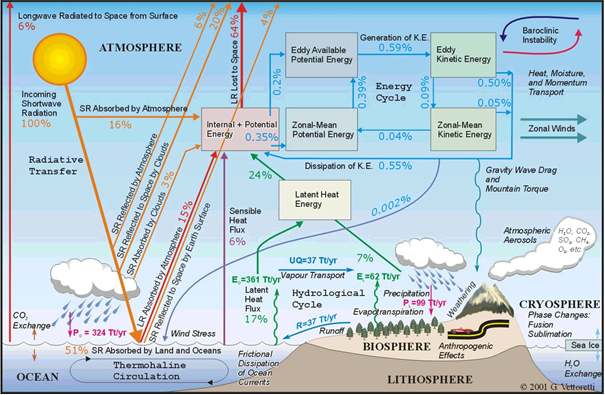 Definition of coordinate system
A spherical coordinate system will be used to describe radiative transfer in the atmosphere. By will be denoted the vector associated with the direction of the radiation propagating
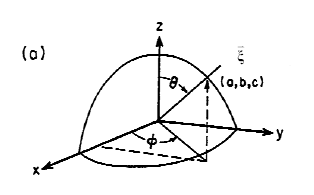 Solid angle
The solid angle will be denoted by  and defined as the ratio of the area to the square of the distance               [sr]. 
The differential solid angle in the spherical system has the form:

Example: solid angle of the Sun as seen from Earth
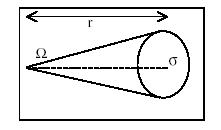 for small angles
Electromagnetic radiations
Electromagnetic radiation is a transverse wave generated by oscillating electrical charges. The propagation velocity of electromagnetic waves in a medium is v=c/n, 
where n is the index of refraction and for air at room temperature and in the visible region of the spectrum is approximately 1.00029.
Let us consider a plane electromagnetic wave
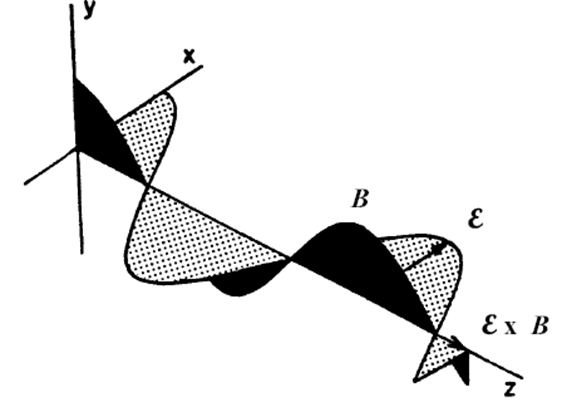 Let us consider a plane electromagnetic wave
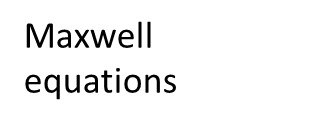 After substitution into the formulae
Multiplying the penultimate equally by        and then using the last equally we have
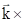 From
We have 


From relation for refractive index 

Finally, we obtain the formula for a plane electromagnetic wave propagating in the z-axis direction as
The first exponential factor in the above equation is related to the vanishing amplitude of the electromagnetic wave and is determined by the imaginary part of the refractive index. The real part of the refractive index (refractive index) determines the phase velocity of the wave.
Poynting vector
The energy of electromagnetic waves per unit area perpendicular to the direction of motion and per unit time is defined by the Poynting vector

Due to the large time variation of the electric and magnetic fields, the time-averaged value of the Poyting vector is important in practice. 
Taking into account that the electric and magnetic fields have a harmonic form 

It is easy to show that the average value of the Poyting vector is
Thus, the energy of electromagnetic waves is determined by the square of the amplitude of the electric field. Note that the intensity of the radiation I is proportional to the exponential factor
is absorption coefficient
Stokes vector
,
,
A complete description of radiation requires the introduction of parameters describing its polarization. In 1852, Stokes defined the following four parameters
where El and Er are the parallel and perpendicular components of the electric field strength vector with respect to the reference plane. They describe the vibration of the vector and the phase differences between the components of this vector. 
By writing the components of the electric field in harmonic form
it can be shown that the Stokes vector has the following coordinates
where  is the phase difference and is  = r- l.
The above formulae describe a single wave, but in reality, when measuring them, averaging over multiple waves of independent phase is performed. Therefore, to describe the polarization we use the time-averaged elements of the Stokes vector
Polarisation
For sunlight (completely unpolarised) Q=U=V=0. 
An important parameter in describing the polarisation of radiation is its degree of polarisation. 
One can define the degree of linear polarisation in the following form

and the degree of circular polarisation as
Radiation parameters
Radiance (intesity)- the amount of energy measured in a specific direction per unit time dt per unit area dA, solid angle d and narrow spectral interval d.
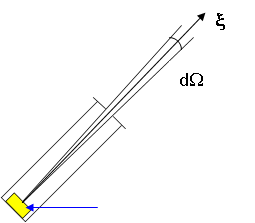 In the general case, radiation in the atmosphere is a function of a vector of position, direction , wavelength and time.
detector
Thus, it depends on seven independent variables: three spatial, two angles, wavelength or frequency and time. 
If the radiation does not depend on the direction of the electromagnetic radiation then it is called isotropic radiation, and if, in addition, it does not depend on the position in the atmosphere then the radiation is homogeneous.
19
I(,)
difuser
detector
Flux- the amount of energy per unit time passing through a unit area dA for a narrow spectral interval d of electromagnetic radiation.
From the definitions of radiance and, it is easy to see that the relationship of these quantities is of the form:
For isotropic radiation we have a simple relationship
20
The total radiance and flux are defined by formulae:
In addition, for the radiation flux, a distinction is made: direct radiation flux - Fdir defined as the intensity of solar radiation coming from the direction of the solar disc measured per unit area perpendicular to the direction of radiation propagation. 
In addition, diffuse radiation flux - Fdiff defined as the intensity of radiation scattered onto a plane surface.
difuser
Absorbing plate
detector
Scalar radiance
This means that the scalar irradiance sums up the radiation distribution with the same weight irrespective of the angle of incidence of the radiation. 
The figure below shows a schematic of an instrument for measuring scalar irradiance for radiation going downwards.
Radiation observation
Pyranometer (solar flux)  CMP22
Pyrgeometer (infrared flux) CGR4
Pyrhelometer (direct solar flux) CHM1
Net radiometer (total solar+infrared flux)
Sun tracker (diffuse and direct flux)
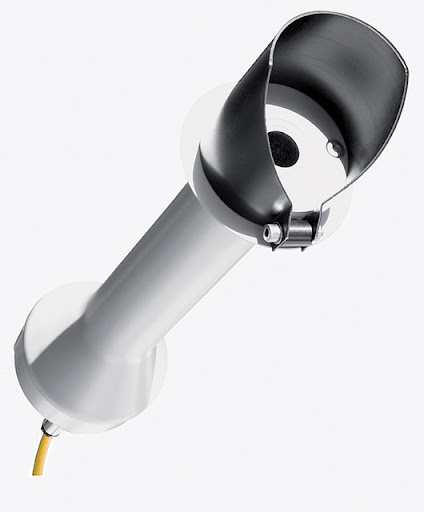 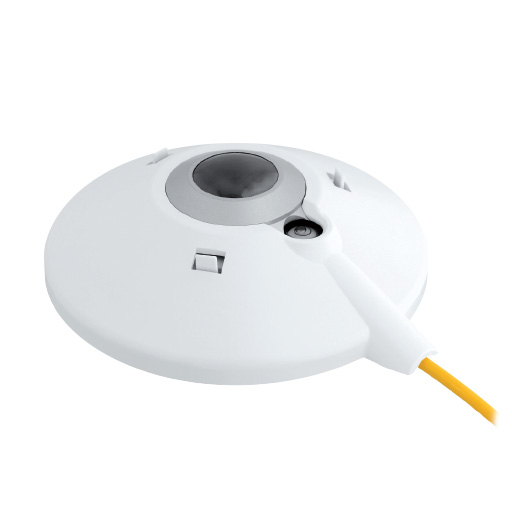 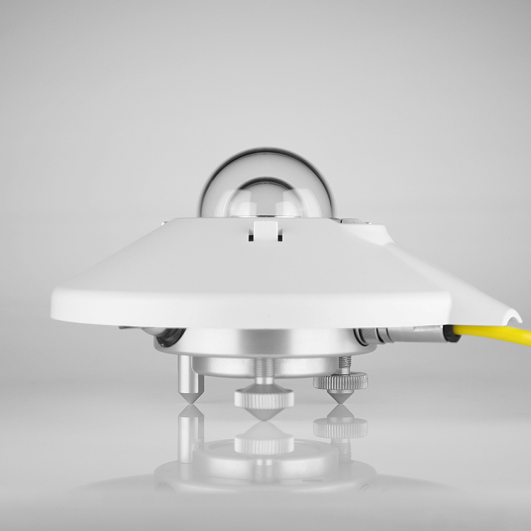 Sun tracker with radiometers
Blackbody radiation
In thermodynamic equilibrium, the spectral distribution of the energy emitted by a blackbody is described by the Planck equation:
h=6.626x10-34 Js, 
k=1.3806x10-23  J/K
25
Properties of a blackbody
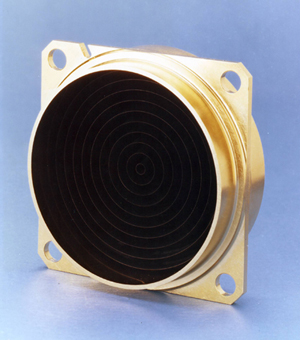 Radiation is isotropic, homogeneous and non-polarised. 
For a given wavelength, radiation depends only on the temperature of the body.
Any two blackbody with the same temperature emits the same amount of energy. 
There are no objects that emit more energy than a blackbody.
26
Blackbody radiation
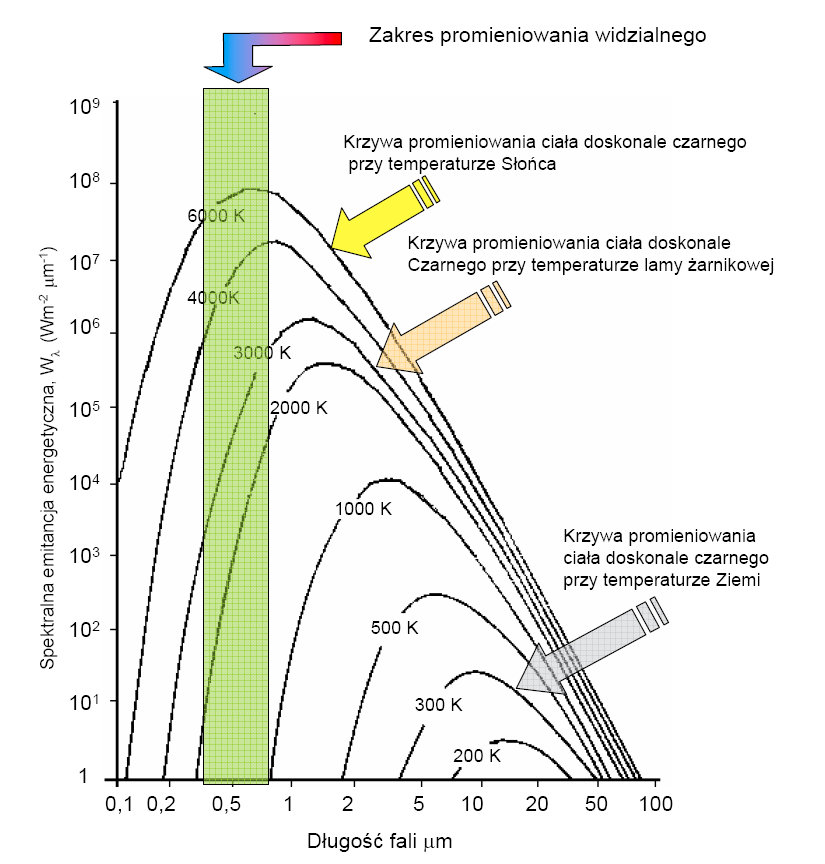 27
The total radiance of a blackbody is expressed by the formula:
By substituting the variable                             we obtain:
The integral in the above expression is 4/15. Thus, the total radiance energy of a blackbody is expressed by the formula:
Since a blackbody radiates energy isotropically, the radiant flux is therefore
- Stefan-Boltzmann constans 
= 5.67x10-8 Wm-2K-4.
Example
The radiation of a blackbody with temperature=5650 K is 105 times greater than that of a body with T=300 K.
Wavelength for which the maximum energy is emitted depends on the temperature of the blackbody. 
By differentiating Planck's formula by the wavelength and then equating the derivative to zero, we arrive at Wien's law:
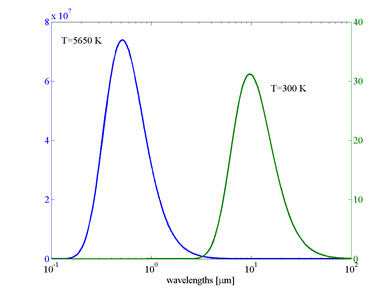 a=2.897x10-3 mK.
max for T=5650 K is about 0.5 m
max for T=300 K is about 10 m
Kirchhoff law
The Planck formula describing the radiation of a blackbody relates to thermodynamic equilibrium conditions characterised by a constant body temperature and isotropic radiation. 
Since a blackbody is in thermodynamic equilibrium, it emits as much energy as it absorbs. 
We define the following quantities:
emissivity  - as the ratio of the radiance emitted by a physical body to the radiance emitted by a blackbody (Planck formula) 
absorptivity A - as the ratio of the radiance absorbed by a body to the Planck function.
= A
Modified Stefan-Boltzmann law
In nature, black bodies do not occur, so the concept of a perfectly grey body is often defined, by which is meant a body for which the absorptivity A is constant less than unity (A<1) and independent of wavelength. 
In this case, the total energy emitted by the body can be determined from the formula
			
			F=T4
Deviations from the black body model
The sun or the Earth's surface, clouds are radiated approximately as a blackbody. Deviations from this model are generally at the level of a few per cent.
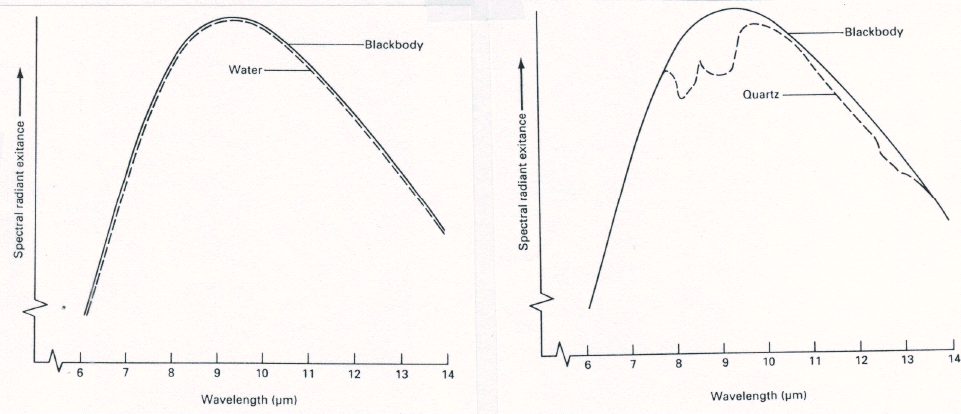 32
Emissivity >4m
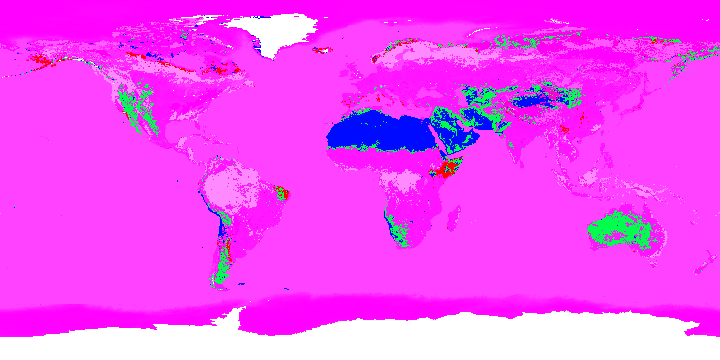 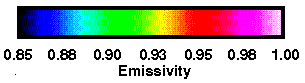 Emissivity in atmospheric window 8m<<12m
34
Solar Enegry
Since the radiation spectra of the Sun and the Earth are basically disconnected when considering radiation in the atmosphere, solar radiation and terrestrial radiation can be analysed separately. 
In meteorological nomenclature, the former is called shortwave radiation (<4 m) and the latter longwave radiation (>4 m).
The fundamental quantity in radiation is the solar constant, which determines the flux of direct radiation coming from the Sun and reaching the upper limit of the atmosphere. 
It amounts to 1361 W/m2 and, despite its rather misleading name, is not a constant  quantity as it depends on the Earth-Sun distance.
Solar energy variation
The variation in the solar constant over the year reaches 3.3 %, or approximately  45 W/m2 . 
In addition to distance, solar activity also influences the solar constant. 
There is an 11-year and an 81-year cycle, during which the Sun increases its activity, increasing the amount of energy it emits in the form of electromagnetic radiation.
As the results of direct and indirect measurements show, the change in the solar constant associated with solar activity is about 1-2 W/m2.
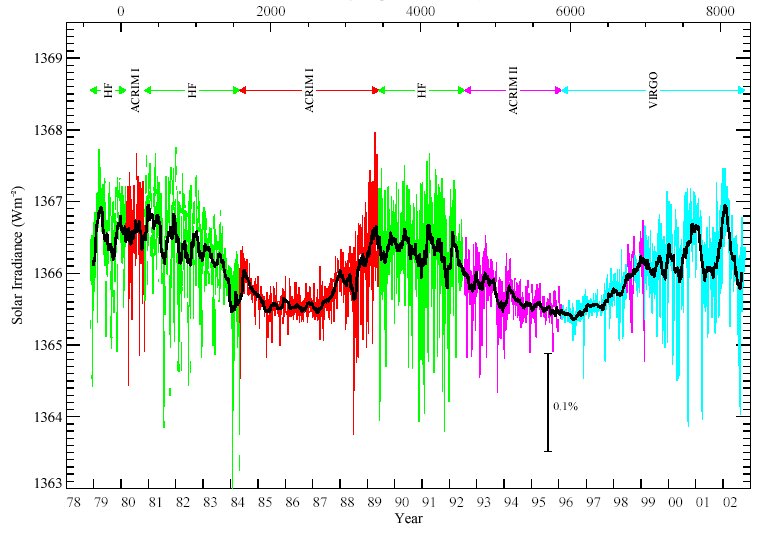 https://pl.wikipedia.org/wiki/Sta%C5%82a_s%C5%82oneczna
Solar radiation is spectrally distributed in the following proportions:
9 % UV radiation (<0.4 m)
38 % visible radiation (0.4<  <0.7 m)
53 % infrared radiation ( >0.7 m).
Terrestrial radiation is subject to greater variations than solar radiation because the temperature of the earth's surface varies significantly. The maximum energy radiated by the Earth is in the far infrared (10 m).
Solar spectrum
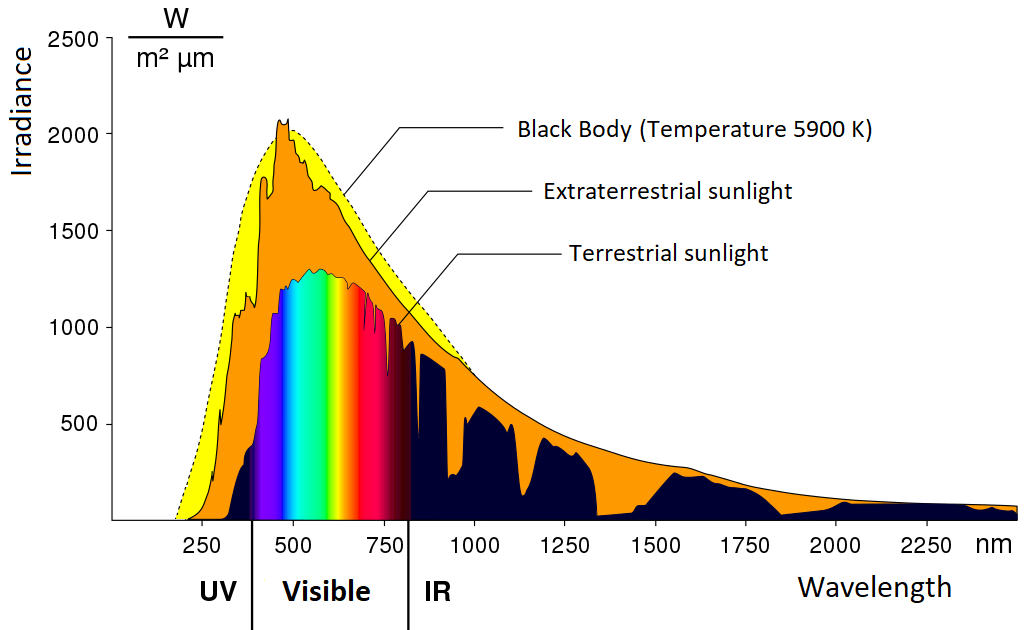 https://seos-project.eu/earthspectra/earthspectra-c02-p12.html
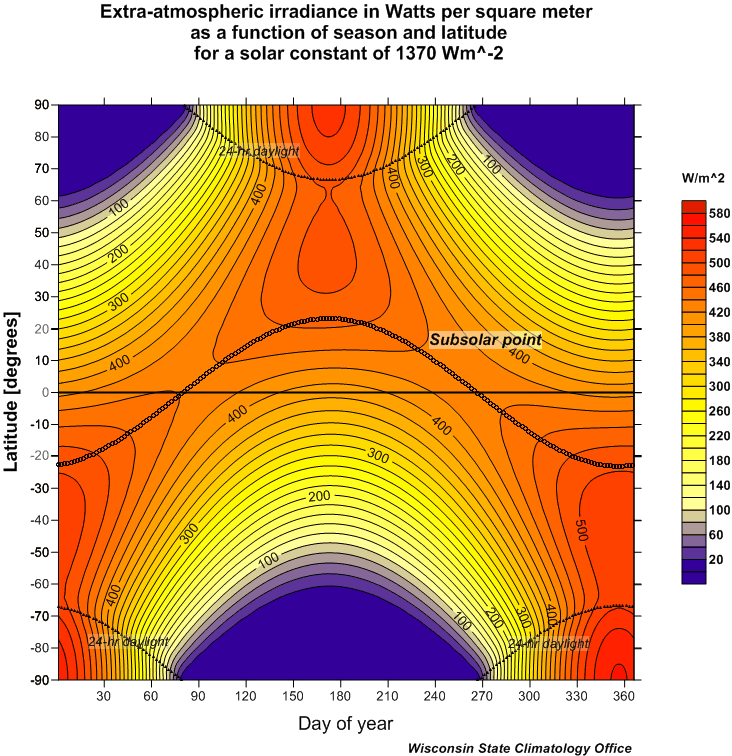 40